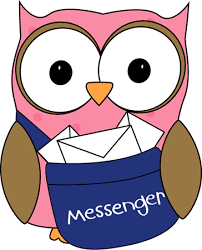 Being A Great Messenger
December 2nd, 2018
The Greatest Man
Matthew 11:11 Truly I tell you, among those born of women there has not risen anyone greater than John the Baptist; yet whoever is least in the kingdom of heaven is greater than he.
How Do We Become The Voice In The Desert?
We must capture the attention of those seeking
John can teach us that our appearance and delivery of the message must set us a part from the world
Matthew 3:4-6; Mark 1:4-8
John can teach us that our lifestyle must reflect the message we carry
Luke 3:7-14; Acts 2:44; Philippians 4:11-13
Like John, we must welcome all those that seek
Mark 1: 4-6; Luke 3:3; Mark 16:15
How Do We Become The Voice In The Desert?
We must deliver the unchanging complete truth
John’s message remained unchanged by his circumstances or the influences of the world and our message must also remain true to the Gospel
Luke 3: 18-20
John spoke from the heart through love and our message must be given through love
Luke 1: 13-17
John delivered the good, bad and ugly truth, and we too must deliver the complete message even when it hurts
Luke 3: 7-9, 17
How Do We Become The Voice In The Desert?
We must seek Jesus when the message gets confusing to us
John went straight to Jesus with his doubts, we too must seek His Word to answer our doubts
Luke 7:18-23; Matthew 11:1-6
Jesus allowed John to compare the fruits of His labors to the message John delivered.  Our confusion should also be compared to the Truth
John had all the right words to complete his message.  Our Lord has equipped us to deliver the message to all
Matthew 10:16-19; 1 Corinthians 2:1-2
Is Our Voice Being Heard?
Is our message delivered with boldness?
Is our message ever changing to accommodate the world or steadfast in the truth?
Are we seeking guidance from our Savior or winging it in a ever confusing world?
To be the great messenger Christ calls us to be, we must find our voice in the desert and use it!!
Colossians 4:2-6